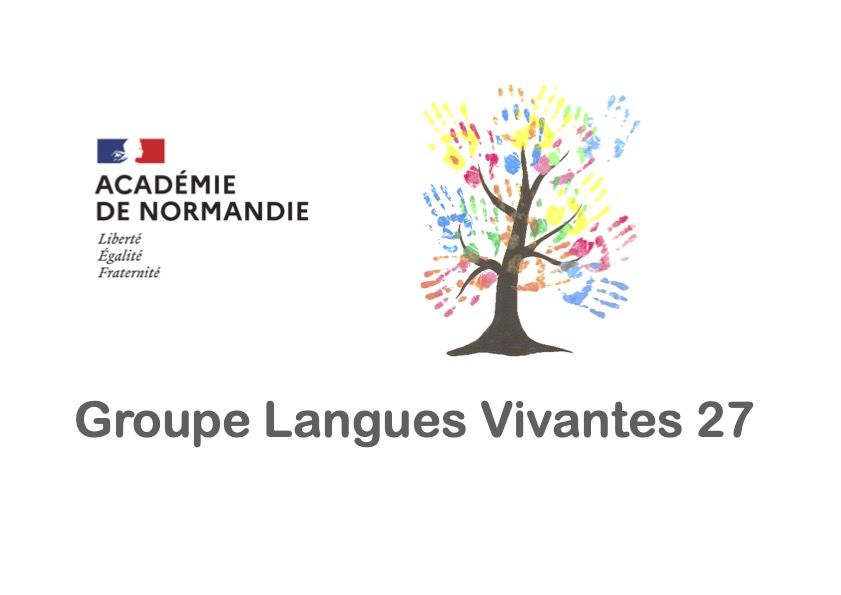 Support 6
MARK
JOHN
BEN
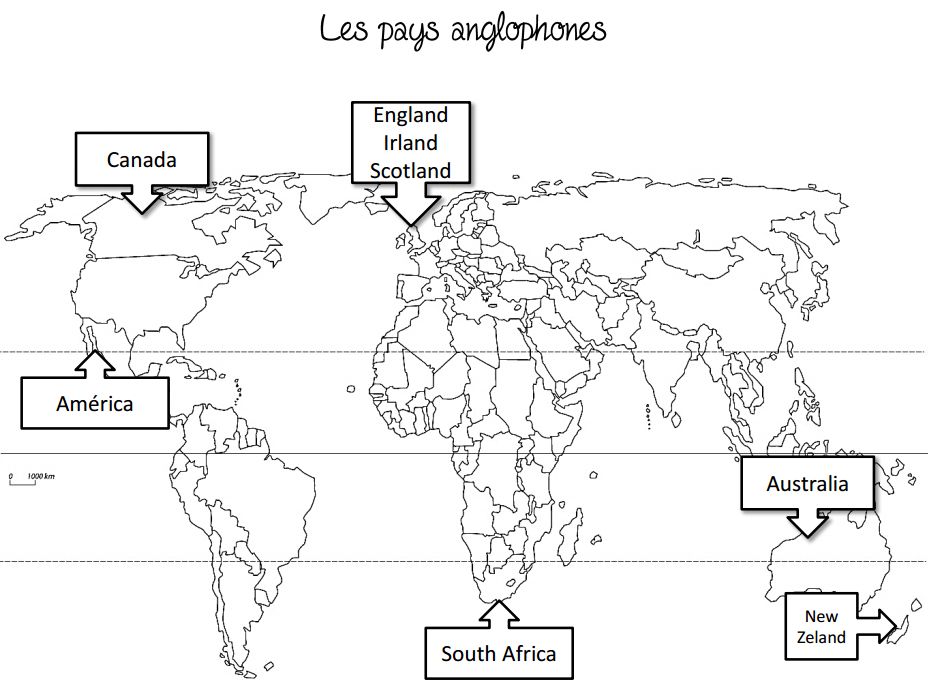 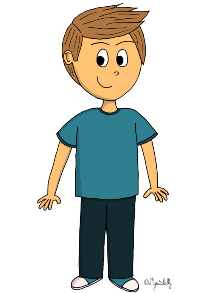 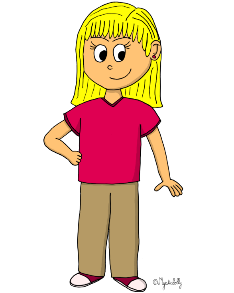 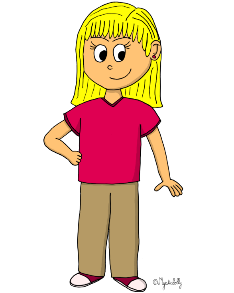 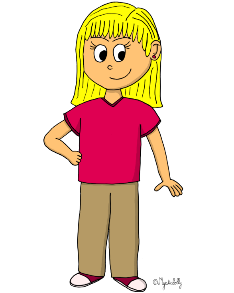 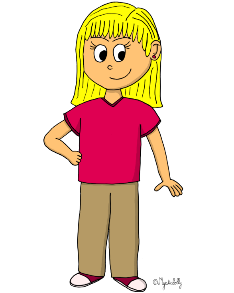 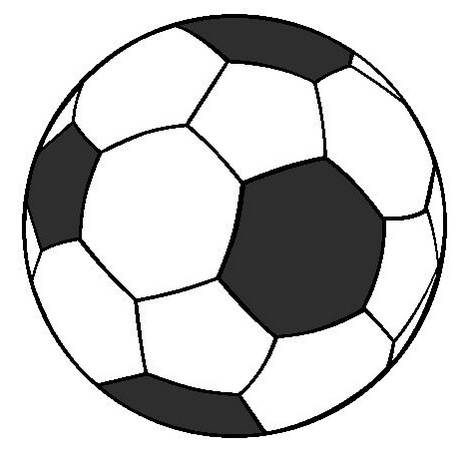 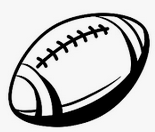 United States
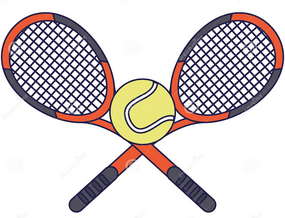 MARK
JOHN
BEN
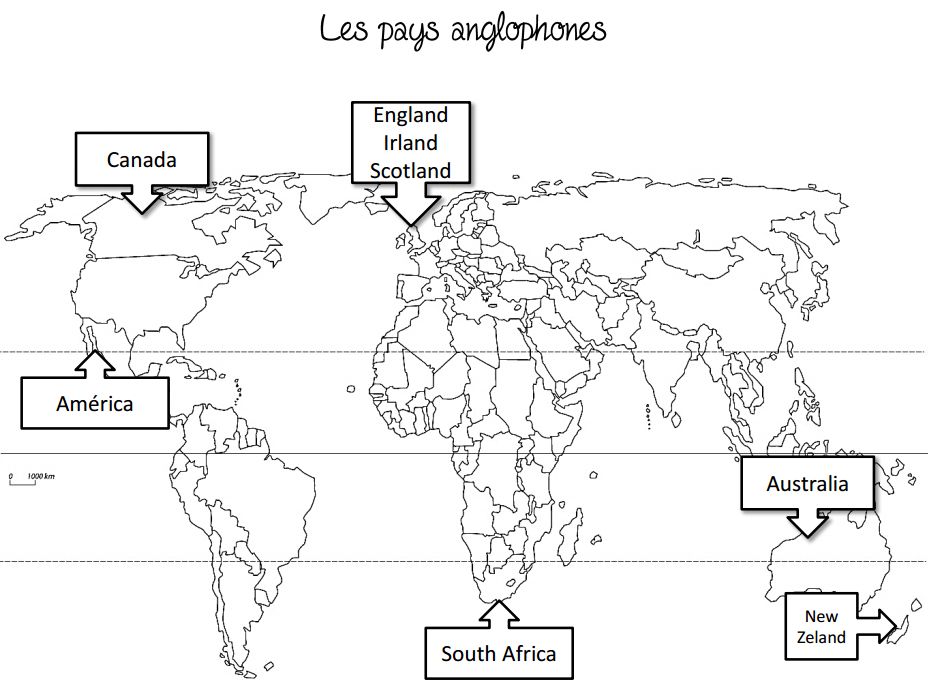 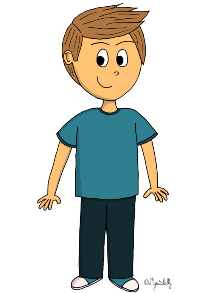 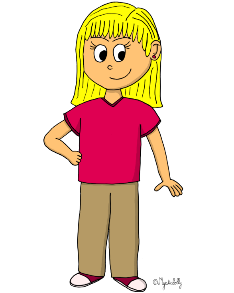 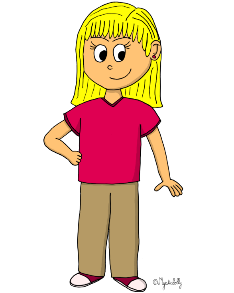 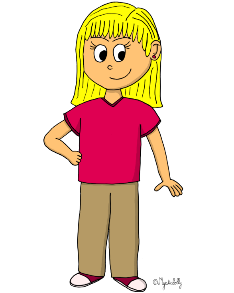 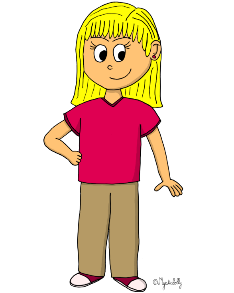 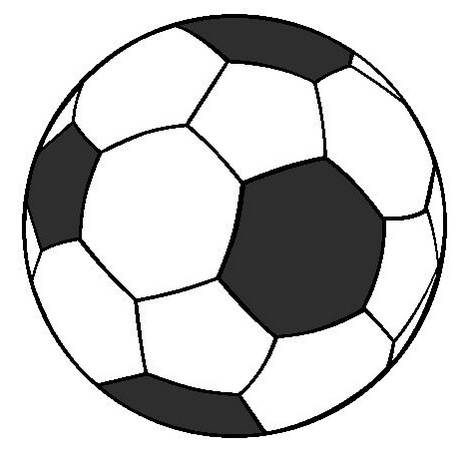 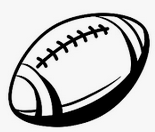 United States
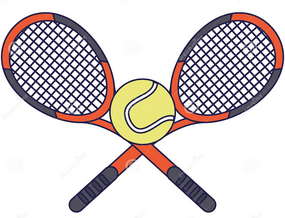 MARK
JOHN
BEN
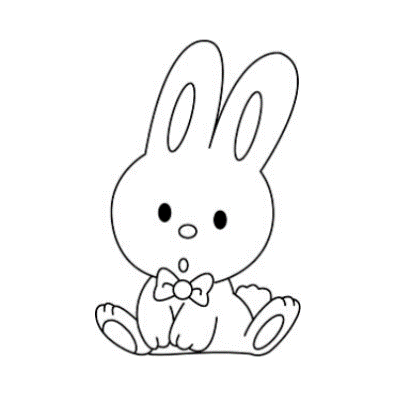 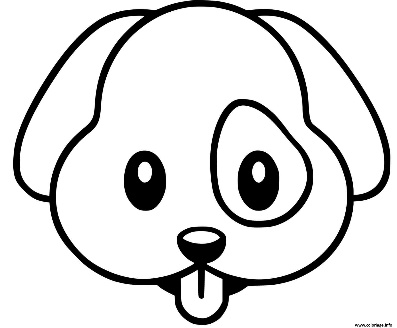 I am       years old.
37
27
47
MARK
JOHN
BEN
I am       years old.
37
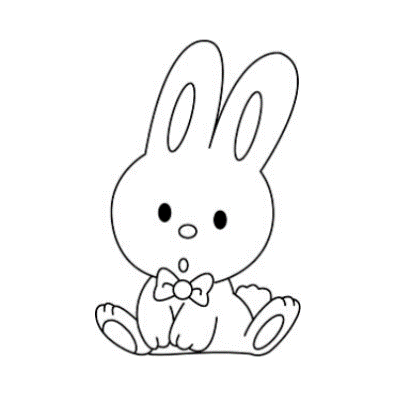 1
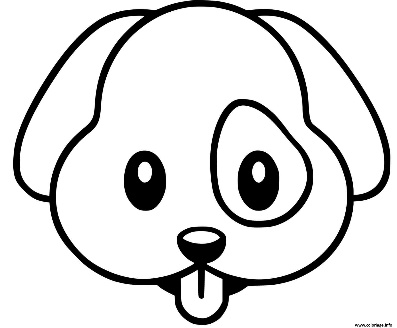 27
47
Listen to the recording and tick the correct box :
*She has got... = UK   She has... = USA
Listen to the recording and tick the correct box :
*She has got... = UK   She has... = USA
Listen to the  recording and answer these questions .
Listen to the  recording and answer these questions .